0.3 Another way of approaching the use of evidence:       Embed evidence in cycles of rapid learning and improvement
         (e.g., for climate adaptation, education and health)
Make sense of ‘market’ &
population, and then prioritize
Note: full version available in Update 2023
Questions
Stocks of existing evidence:
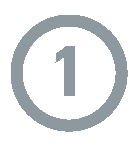 Where are system gaps and what’s driving them? Where are the inequities? What priorities are we addressing (or what problems are we solving)?
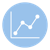 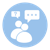 Data analytics

Modeling
Qualitative insights

Evidence synthesis
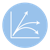 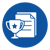 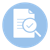 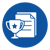 Evaluation

Modeling

Qualitative insights
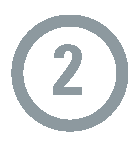 Evidence synthesis

Technology assessments

Guidelines
What evidence-informed solutions exist? How will solutions be adapted/designed with input from system users and communities?
Co-design new services & service models
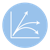 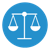 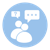 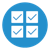 Flows of new evidence:


              Data analytics

              Evaluation
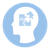 Behavioural/
implementation research

Qualitative insights

Evidence synthesis
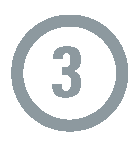 Implement,
and then adapt 
using system-level monitoring
& evaluation
Does this model work? How & for whom? What adaptations are needed to cement & scale?
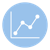 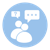 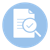 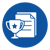 © 2023 McMaster University. All rights reserved. This work is licensed under a Creative Commons Attribution-NonCommercial-ShareAlike 4.0 International License.
First two columns adapted from Reid R, Wodchis W, Lee-Foon N, and 
Institute for Better Health-Trillium Health Partners (2022)